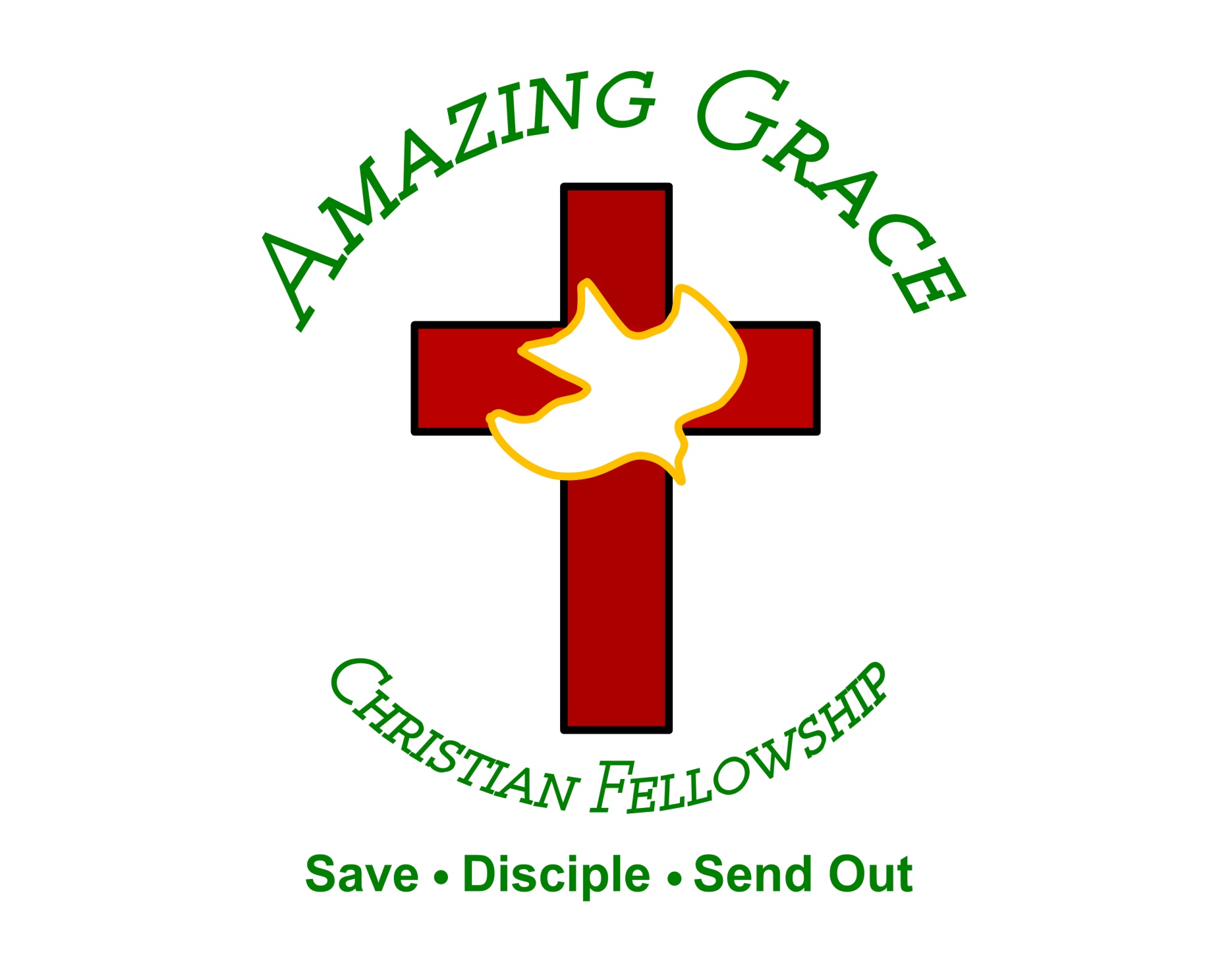 “I Give You Glory”
(Dennis Campo)
Oh, how beautiful Are You, Lord It's Your words It's Your love Oh, how glorious Are You, Lord It's Your
power It was Your cross That saved me And rescued me Just a moment there Set me free I give You glory,
glory I give You glory, glory I give You glory, glory
Jesus I give You glory, glory I give You glory, glory I
give You glory, glory Jesus Oh, how beautiful Are You, Lord It's Your words It's Your love Oh, how
glorious Are You, Lord It's Your power It was Your cross That saved me And rescued me Just a
moment there Set me free I give You glory, glory I give You glory, glory I give You glory, glory Jesus
I give You glory, glory I give You glory, glory I give You glory, glory Jesus And With a crown of thorns
You became my King forever And With a crown of thorns You became my King forever And With a
crown of thorns You became my King forever And with a crown of thorns You became my king forever
That saved me And rescued me Just a moment there Set me free That saved me And rescued me
Just a moment there Set me free Te doy gloria, gloria
Te doy gloria, gloria Te doy gloria, gloria A ti Hesus
Te doy gloria, gloria Te doy gloria, gloria Te doy gloria, gloria A ti Hesus
“Great are you Lord”
(All Sons and Daughters)
You give life, You are love. You bring light in the darkness. You give hope, You restore
Every heart that is broken. And great are you Lord. It’s your breath in our lungs so we
Pour out our praise. We pour out our praise.
It’s your breath in our lungs. So we pour out
Our praise to you only. You give life, you are love. You bring light to the darkness. You
Give hope, You restore. Every heart that is broken. Great are you Lord. It’s your breath
In our lungs. So we pour out our praise we pour out our praise. It’s your breath in our
Lungs so we pour out our praise to you only. It’s your breath in our lungs. So we
Pour out our praise we pour out our praise. It’s your breath in our lungs. So we pour out
Our praise to you only. And all the earth will shout your praise. Our hearts will cry, these
Bones will sing. Great are You, Lord. And all the earth will shout your praise. Our hearts
Will cry these bones will sing. Great are you,Lord. And all the earth will shout your
Praise Our hearts will cry these bones will sing. Great are you, Lord. It’s your breath in
Our Lungs. So we pour out our praise. We pour out our praise. It’s your breath in our
Lungs so we pour out our praise to you only. Great are you, Lord. It’s your breath in
Our lungs so we pour out our praise. Pour out our praise. It’s your breath in our lungs
So we pour out our praise to you only. Great are you , Lord.
“Build My Life”
(Pat Barret / Housefires)
Worthy of every song we could ever sing Worthy of all the praise we could ever bring Worthy of every
breath we could ever breathe We live for you Oh, we live for you Jesus, the Name above every other
name Jesus, the only One who could ever save (worthy...) Worthy of every breath we could ever
breathe We live for you Holy, there is no one like You There is none beside You Open up my eyes in
Jesus, the Name above every other name Jesus, the only One who could ever save Worthy of every
breathe we could ever breathe We live for You, Oh! We live for for You Holy, there is no one like You
There is none beside You Open up my eyes I  wonder Show me who You are and fill me With Your
heart and lead me In your love to those around me I will build my life upon Your love It is a firm foundation
I will put my trust in You alone And I will not be shaken I will build my life upon Your love It is a firm
foundation I will put my trust in You alone And I will not be shaken Holy, there is no one like You There is
none beside You Open up my eyes in wonder Show me who You are and fill me With Your heart and lead
me In your love to those around me I will build my life upon Your love It is a firm foundation I will put my
trust in You alone And I will not be shaken I will build my life upon Your love It is a firm foundation I will put
my trust in You alone And I will not be shaken Lord
Pour My Love On You
(Phillips, Craig and Dean)
I don't know how to say exactly how I feel And I can't begin to tell you what your love has meant I'm lost
for words Is there a way to show the passion in my heart Can I express how truly great I think you are
My dearest friend Lord, this is my desire To pour my love on You Like oil upon your feet Like wine for you
to drink Like water from my heart I pour my love on you If praise is like perfume I'll lavish mine on you
Till every drop is gone I'll pour my love on you Is there a way to show the passion in my heart Can I
express how truly great I think you are My dearest friend Lord, this is my desire To pour my love on you
Like oil upon your feet Like wine for you to drink Like water from my heart I pour my love on you If praise
is like perfume I'll lavish mine on you Till every drop is gone I'll pour my love on you Like oil
upon your feet Like wine for you to drink Like water from my heart I pour my love on you If praise is like
perfume I'll lavish mine on you Till every drop is gone Pour my love on you Yeah Like oil upon your feet
Like wine for you to drink Like water from my heart I pour my love on you If praise is like perfume I'll
lavish mine on you Till every drop is gone Like oil upon your feet Like wine for you to drink Like water
from my heart I pour my love on you If praise is like perfume I’ll lavish mine on you Till every drop is gone
I'll pour my love on you Pour my love on you Yeah, yeah.
The More I Seek You(by Kari Jobe)
The more I seek you The more I find you The more I find you, the more I love you I wanna sit at your feet
Drink from the cup in your hand Lay back against you and breath, feel your heart beat This love is so deep,
it's more than I can stand I melt in your peace, it's overwhelming The more I seek you The more I find
you The more I find you, the more I love you I wanna sit at your feet Drink from the cup in your
stand I melt in your peace, it's overwhelming I wanna sit at your feet Drink from the cup in your hand Lay
back against you and breath, feel your heart beat This love is so deep, it's more than I can stand I
melt in your peace, it's overwhelming, oh your love is overwhelming me And now my love, your love is
overwhelming me, over me I wanna sit at your feet Drink from the cup in your hand Lay back against
you and breath, feel your heart beat This love is so deep, it’s m ore than I can stand I melt in your peace
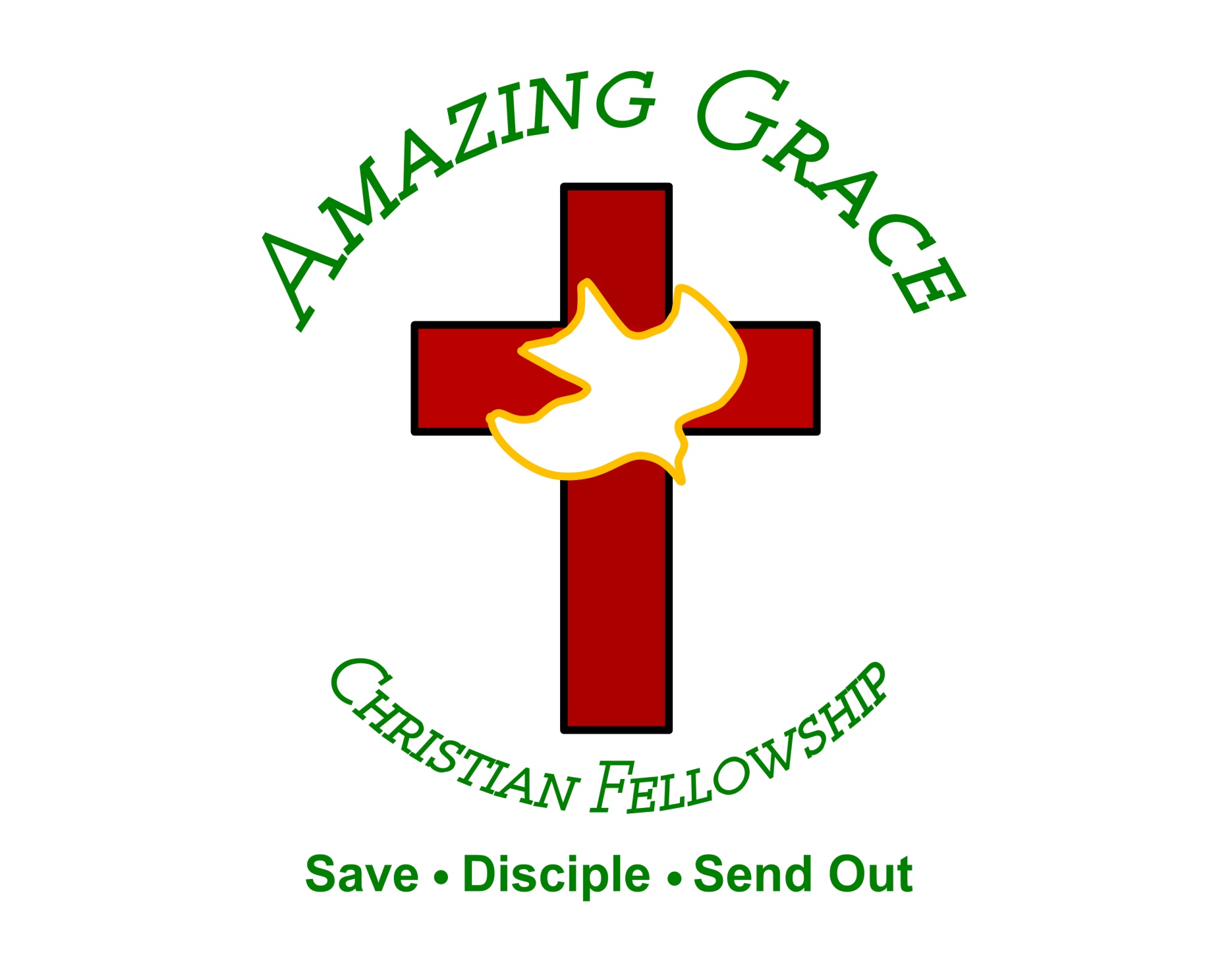 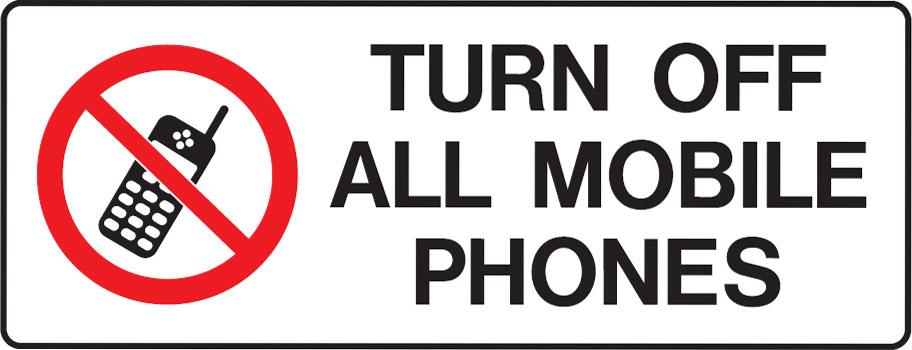 Jesus Our Encourager
by Pastor Fee Soliven
Romans 15:4-6
Sunday Morning
November 17, 2024
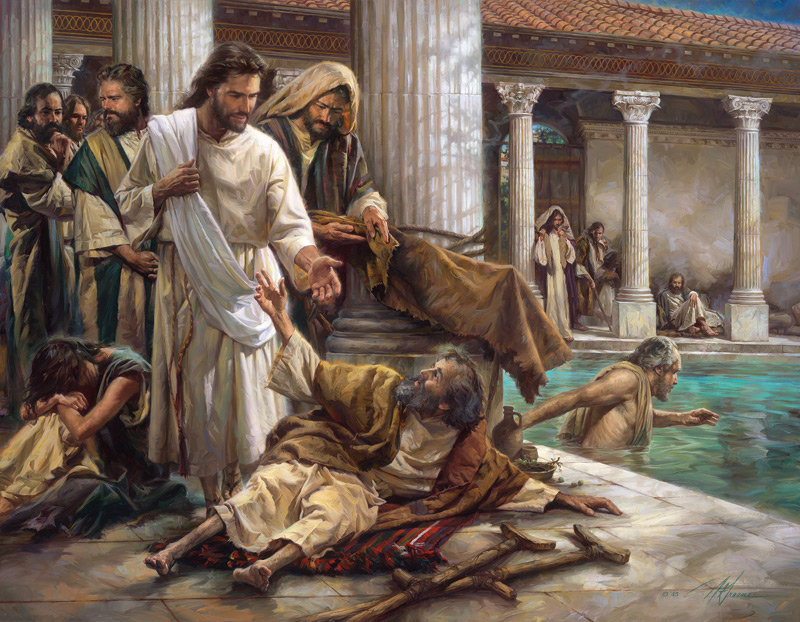 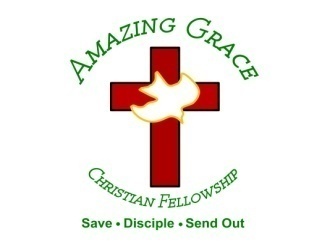 Romans 15:4-6
4 For whatever things were written before were written for our learning, that we through the patience and comfort of the Scriptures might have hope. 5 Now may the God of patience and comfort grant you to be like-minded toward one another, according to Christ Jesus, 6 that you may with one mind and one mouth glorify the God and Father of our Lord Jesus Christ.
Encouragement
2 Corinthians 1:3-4
3 Blessed be the God and Father of our Lord Jesus Christ, the Father of mercies and God of all comfort, 4 who comforts us in all our tribulation, that we may be able to comfort those who are in any trouble, with the comfort with which we ourselves are comforted by God.
What Attributes of God make Him our Great Encourager?
Merciful
2 Corinthians 1:3
"Blessed be the God and Father of our Lord Jesus Christ, the Father of mercies and God of all comfort...
Omnipresent
Psalm 139:7-10
7 Where can I go from Your Spirit? Or where can I flee from Your presence? 8 If I ascend into heaven, You are there; If I make my bed in hell, behold, You are there. 9 If I take the wings of the morning, And dwell in the uttermost parts of the sea, 10 Even there Your hand shall lead me, And Your right hand shall hold me.
Omnipotent
Colossians 1:16-17
16 For by Him all things were created that are in heaven and that are on earth, visible and invisible, whether thrones or dominions or principalities or powers. All things were created through Him and for Him. 17 And He is before all things, and in Him all things consist.
Omniscient
Psalm 147:5
"Great is our Lord, and mighty in power; His understanding is infinite." (Meaning Beyond Measure)
Gracious
1 John 1:9-10
9 If we confess our sins, He is faithful and just to forgive us our sins and to cleanse us from all unrighteousness. 10 If we say that we have not sinned, we make Him a liar, and His word is not in us.
Patient
2 Peter 3:9
The Lord is not slack concerning His promise, as some count slackness, but is longsuffering toward us, not willing that any should perish but that all should come to repentance.
Wise
Romans 11:33-35
33 Oh, the depth of the riches both of the wisdom and knowledge of God! How unsearchable are His judgments and His ways past finding out! 34 "For who has known the mind of the LORD? Or who has become His counselor?" 35 "Or who has first given to Him And it shall be repaid to him?"
Faithful
2 Timothy 2:13
"If we are faithless, He remains faithful; He cannot deny Himself"
1 Corinthians 1:9
God is faithful, by whom you were called into the fellowship of His Son, Jesus Christ our Lord
Good
Psalm 107:1-2
1 Oh, give thanks to the LORD, for He is good! For His mercy endures forever. 2 Let the redeemed of the LORD say so, Whom He has redeemed from the hand of the enemy...
Unchanging
Malachi 3:6
"For I am the LORD, I do not change..."
Hebrews 13:8
"Jesus Christ is the same yesterday, today, and forever."
How does God encourage us?
His Word
Proverbs 4:20-22
20 My son, give attention to my words; Incline your ear to my sayings. 21 Do not let them depart from your eyes; Keep them in the midst of your heart; 22 For they are life to those who find them, And health to all their flesh.
Prayer
Philippians 4:6-7
6 Be anxious for nothing, but in everything by prayer and supplication, with thanksgiving, let your requests be made known to God; 7 and the peace of God, which surpasses all understanding, will guard your hearts and minds through Christ Jesus.
His Plans
Jeremiah 29:11
"For I know the thoughts that I think toward you, says the LORD, thoughts of peace and not of evil, to give you a future and a hope."
Godly Friendships
1 Corinthians 15:33
"Do not be deceived: "Evil company corrupts good habits."
Proverbs 12:26
"The righteous should choose his friends carefully, For the way of the wicked leads them astray."
Worship Music
  
 
 
 
 
 
 
 
 
\
Ephesians 5:19
Speaking to one another in psalms and hymns and spiritual songs, singing and making melody in your heart to the Lord...
His Presence
Psalm 16:11
"You will show me the path of life; In Your presence is fullness of joy; At Your right hand are pleasures forevermore."
1. What do you normally do when you feel discouraged?
2. Has this response lifted your spirits or left you feeling disheartened?
3. Have you ever felt trapped in discouragement?
4. How does it make you feel to know that you can choose to step out of the trap?
5. Which of God’s attributes would bring you the most hope in the face of disheartening circumstances?
6. As you consider the ways the Lord wants to encourage you, which ones do you need to remember and focus upon?
1 Thessalonians 4:13-18
13 But I do not want you to be ignorant, brethren, concerning those who have fallen asleep, lest you sorrow as others who have no hope. 14 For if we believe that Jesus died and rose again, even so God will bring with Him those who sleep in Jesus.
15 For this we say to you by the word of the Lord, that we who are alive and remain until the coming of the Lord will by no means precede those who are asleep. 16 For the Lord Himself will descend from heaven with a shout, with the voice of an archangel, and with the trumpet of God. And the dead in Christ will rise first.
17 Then we who are alive and remain shall be caught up together with them in the clouds to meet the Lord in the air. And thus we shall always be with the Lord. 18 Therefore comfort one another with these words.
1 Corinthians 15:50-54
50 Now this I say, brethren, that flesh and blood cannot inherit the kingdom of God; nor does corruption inherit incorruption. 51 Behold, I tell you a mystery: We shall not all sleep, but we shall all be changed-- 52 in a moment, in the twinkling of an eye, at the last trumpet. For the trumpet will sound, and the dead will be raised incorruptible, and we shall be changed.
53 For this corruptible must put on incorruption, and this mortal must put on immortality. 54 So when this corruptible has put on incorruption, and this mortal has put on immortality, then shall be brought to pass the saying that is written: "Death is swallowed up in victory."
20 Again, when a righteous man turns from his righteousness and commits iniquity, and I lay a stumbling block before him, he shall die; because you did not give him warning, he shall die in his sin, and his righteousness which he has done shall not be remembered; but his blood I will require at your hand.
Acts 2:38-39
38 Then Peter said to them, "Repent, and let every one of you be baptized in the name of Jesus Christ for the remission of sins; and you shall receive the gift of the Holy Spirit. 39 For the promise is to you and to your children, and to all who are afar off, as many as the Lord our God will call."
Donate with our QR code app to 
Amazing Grace Christian Fellowship








Donations are Deeply Appreciated!
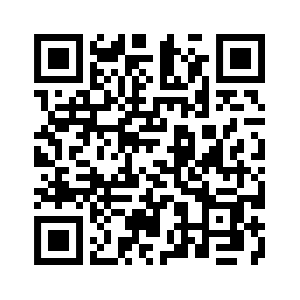 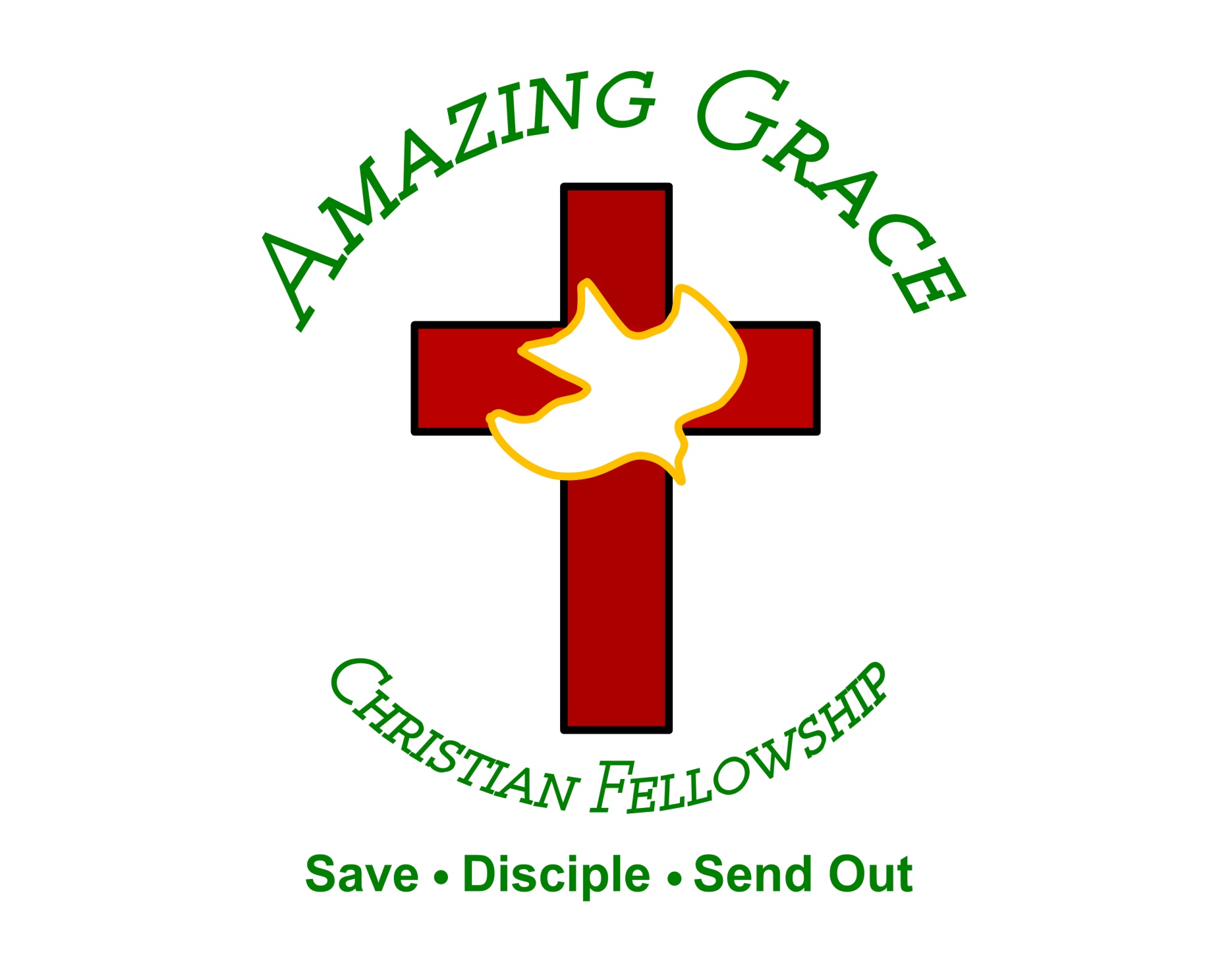